«Пирамида   здорового  питания»
Ярощук Елена Ивановна
                            учитель биологии
                            ГБОУ СОШ № 1 «ОЦ» 
                            с. Кинель-Черкассы
Всем известно, всем понятно,Что здоровым быть приятно!!!
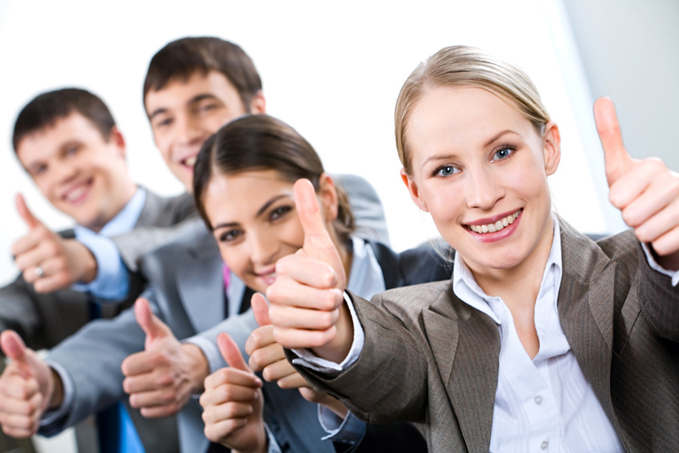 Что такое здоровье
Это состояние полного физического, умственного и социального благополучия, а не отсутствие болезней.   (ВОЗ)
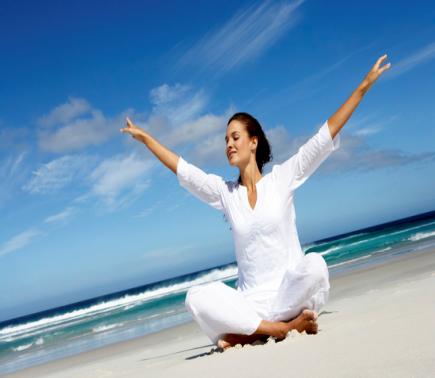 Факторы, влияющие на здоровье
Наследственность – 15-20%
Здравоохранение – 8 -10%
Окружающая среда – 20-25%
Образ жизни – 50-55%
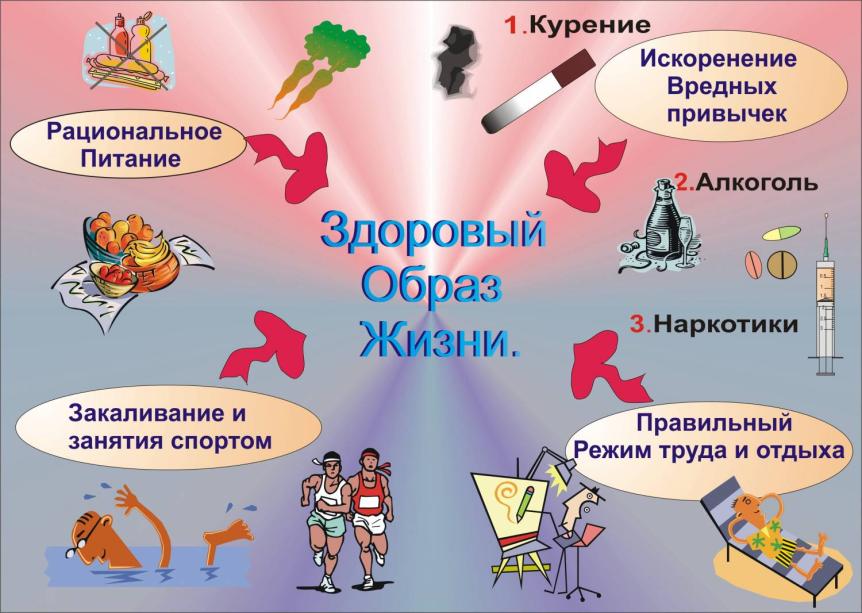 1. КАК ЧАСТО В ТЕЧЕНИЕ ОДНОГО ДНЯ ВЫ ПИТАЕТЕСЬ? 
а) три раза; 
б) два раза; 
в) один раз. 
2. ВЫ ЗАВТРАКАЕТЕ: 
а) каждое утро; 
б) один-два раза в неделю; 
в) очень редко, почти никогда. 
3. ИЗ ЧЕГО СОСТОИТ ВАШ ЗАВТРАК? 
а) из овсяной каши и какого-нибудь напитка; 
б) из жареной пищи; 
в) из одного только напитка. 
4. ЧАСТО ЛИ ВЫ В ТЕЧЕНИЕ ДНЯ ПЕРЕКУСЫВАЕТЕ В ПРОМЕЖУТКАХ МЕЖДУ ЗАВТРАКОМ, ОБЕДОМ И УЖИНОМ? 
а) никогда; 
б) один-два раза; 
в) три раза и больше. 
5. КАК ЧАСТО ВЫ ЕДИТЕ СВЕЖИЕ ОВОЩИ И ФРУКТЫ, САЛАТЫ? 
а) три раза в день; 
б) три-четыре раза в неделю; 
в) один раз. 
6. КАК ЧАСТО ВЫ ЕДИТЕ ТОРТЫ C КРЕМОМ, ШОКОЛАД? 
а) раз в неделю; 
б) от 1 до 4-х раз в неделю; 
в) почти каждый день.
7. ВЫ ЛЮБИТЕ ХЛЕБ С МАСЛОМ? 
а) почти не прикасаюсь к таким бутербродам; 
б) иногда с чаем не отказываю себе в этом скором кушанье; 
в) очень люблю и балую себя почти каждый день. 
8. СКОЛЬКО РАЗ В НЕДЕЛЮ ВЫ ЕДИТЕ РЫБУ? 
а) два-три раза и больше; 
б) один раз; 
в) один раз и реже. 
9. КАК ЧАСТО ВЫ ЕДИТЕ ХЛЕБ И ХЛЕБОБУЛОЧНЫЕ ИЗДЕЛИЯ? 
а) раз в день; 
б) два раза в день; 
в) три раза и более. 
10. ПРЕЖДЕ ЧЕМ ПРИСТУПИТЬ К ПРИГОТОВЛЕНИЮ МЯСНОГО БЛЮДА, ВЫ: 
а) убираете весь жир; 
б) убираете часть жира; 
в) оставляете весь жир. 
11. СКОЛЬКО ЧАШЕК ЧАЯ ИЛИ КОФЕ ВЫ ВЫПИВАЕТЕ В ТЕЧЕНИЕ ОДНОГО ДНЯ? 
а) одну-две; 
б) от трех до пяти; 
в) шесть и больше. 
12. ВАША СРЕДНЯЯ ДНЕВНАЯ ДОЗА СПИРТНОГО? 
а) бокал красного вина; 
б) одна-две рюмки крепких напитков; 
в) более 4-х рюмок крепкого спиртного.
Подведем итоги
Ответ а - 2 очка, б - 1, в - 0. 
21 - 24 очка, у вас отличный стол. Причин для беспокойства нет. 
16-20 очков. Вы умело находите золотую середину в выборе блюд. 
12-15 очков. Пересмотрите свое отношение к питанию. 
0-11 очков. То, как вы питаетесь, из рук вон плохо! Более того, существует серьезная опасность для вашего здоровья.
Что мы едим
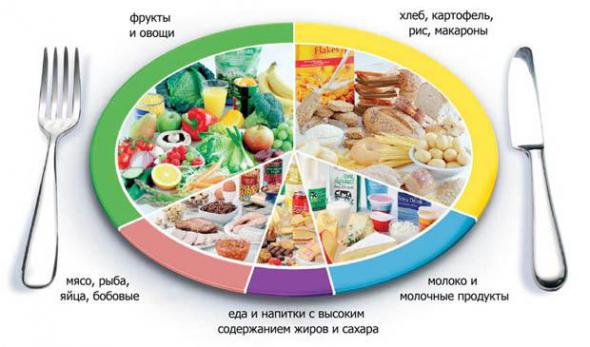 Завтрак:
Хлопья – 100 г
Молоко – 150 г
Сахар – 10 г
Обед:
Макароны – 200 г
Котлета – 80 г
Булочка – 100 г
Компот из сухофруктов (30г) + сахар (10г) – без учета воды
Полдник:
Яйцо –  40 г
хлеб – 30 г
Кофе –10 г+10 г сахара(без учета воды)
Шоколад – 25 г
Ужин:
Рис – 200 г
Рыба – 100 г
Хлеб – 30 г
Огурец соленый – 50 г
Чай – 5 г + сахар 10 г (без учета воды)
Жир – 10 г, соль – 10 г (за весь день)
Общая масса – 1130 г без учета воды

1130 г – 100%
1г        -   Х %              Х = 0,09%

Хлеб+зерновые – 610г * 0,09% = 55%
Овощи, фрукты – 80 г * 0,09% =7%
Мясо                   - 195 г * 0,09% = 18%
Молоко               - 150 г * 0,09% = 14%
Разное                 - 95 г   * 0,09% = 9%
Крошка сын к отцу пришелИ спросила кроха:«Как питаться хорошо,чтоб не стало плохо?»